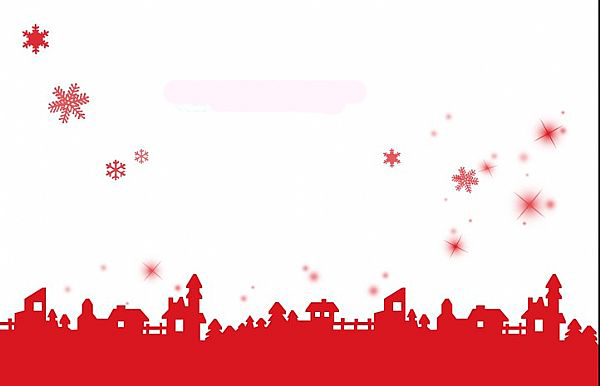 共克时艰 不负韶华 为梦前行
上海市上南中学
2019学年第二学期
开学复课特别升旗仪式

上海市上南中学
2020年5月18日
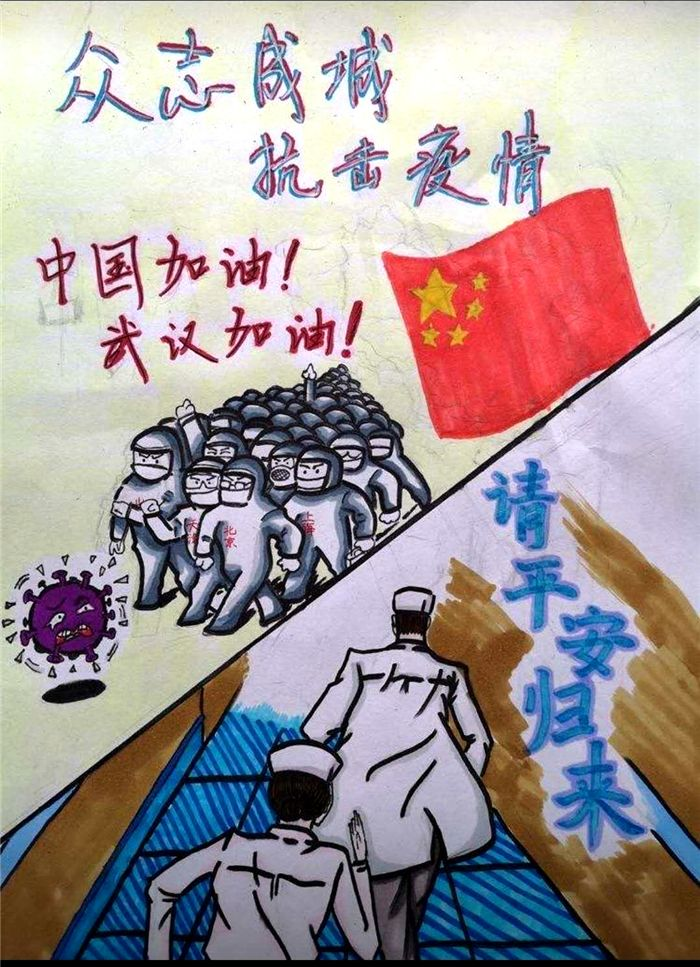 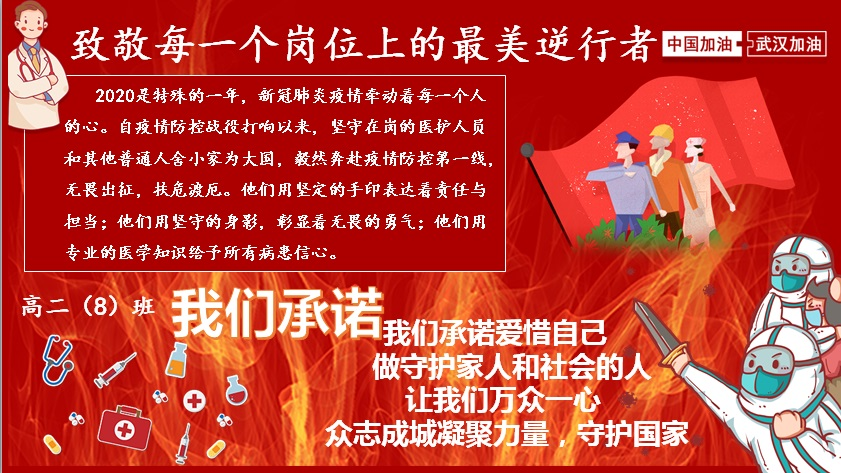 向白衣天使们致敬！
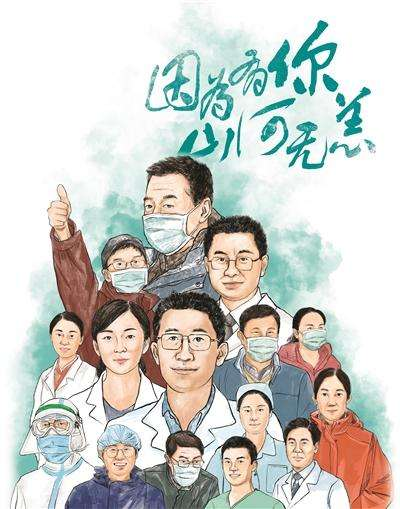 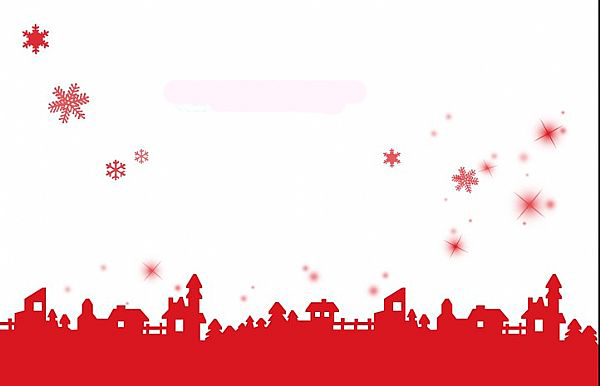 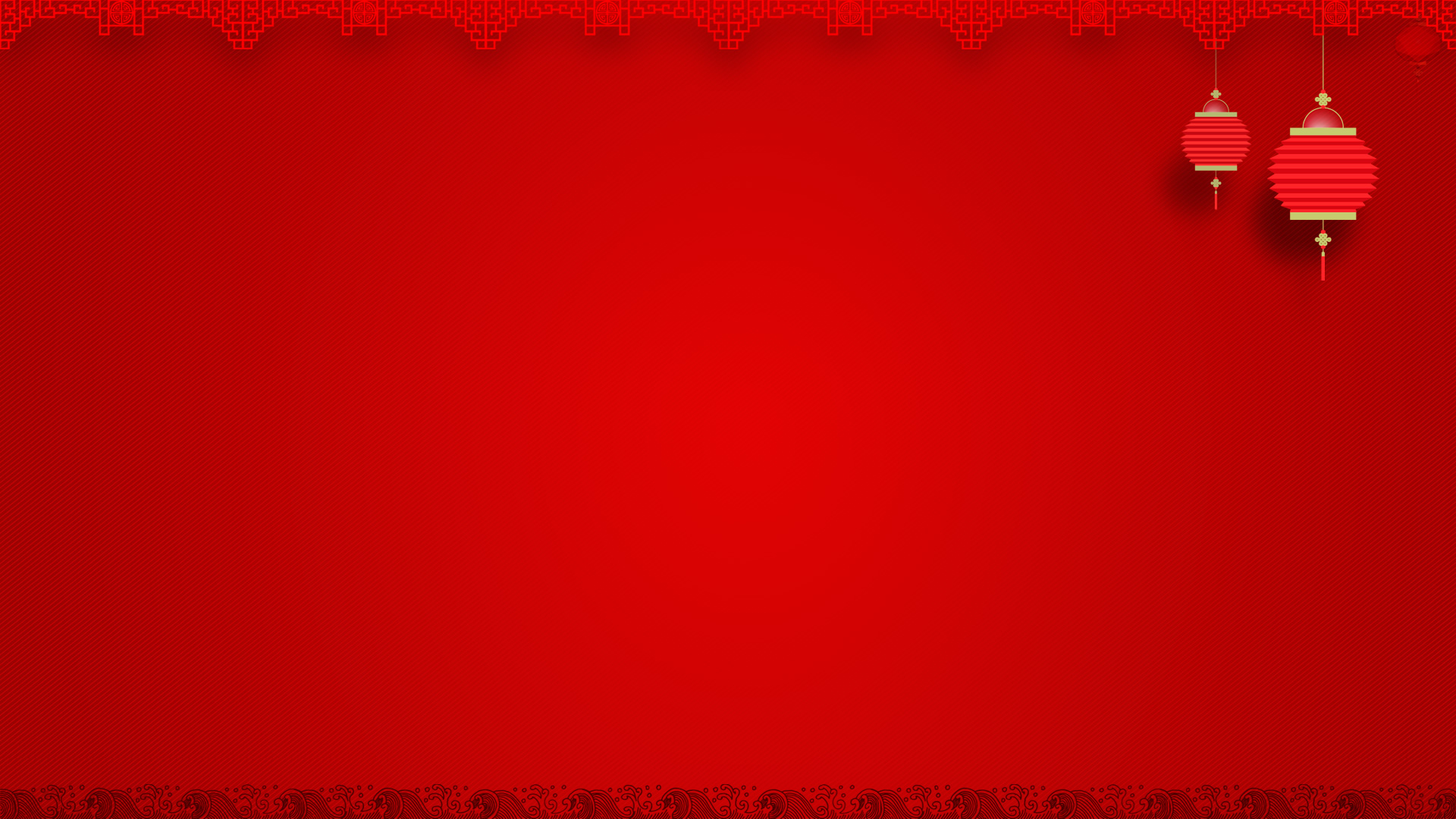 01
张海校长
致辞
我们开学了
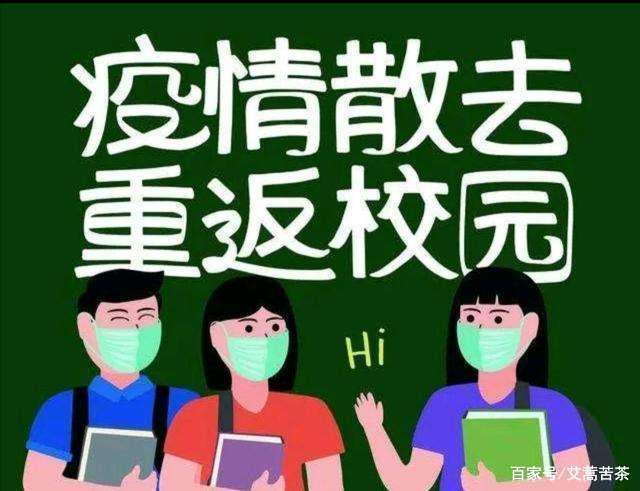 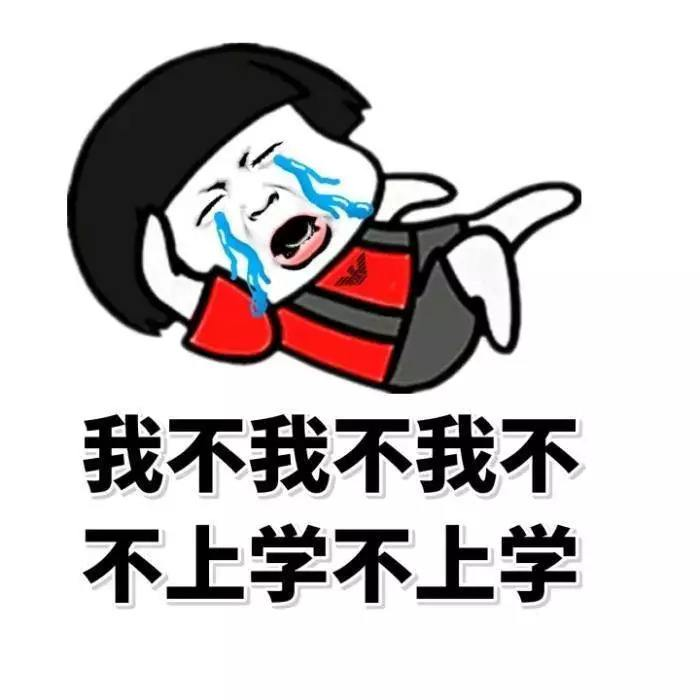 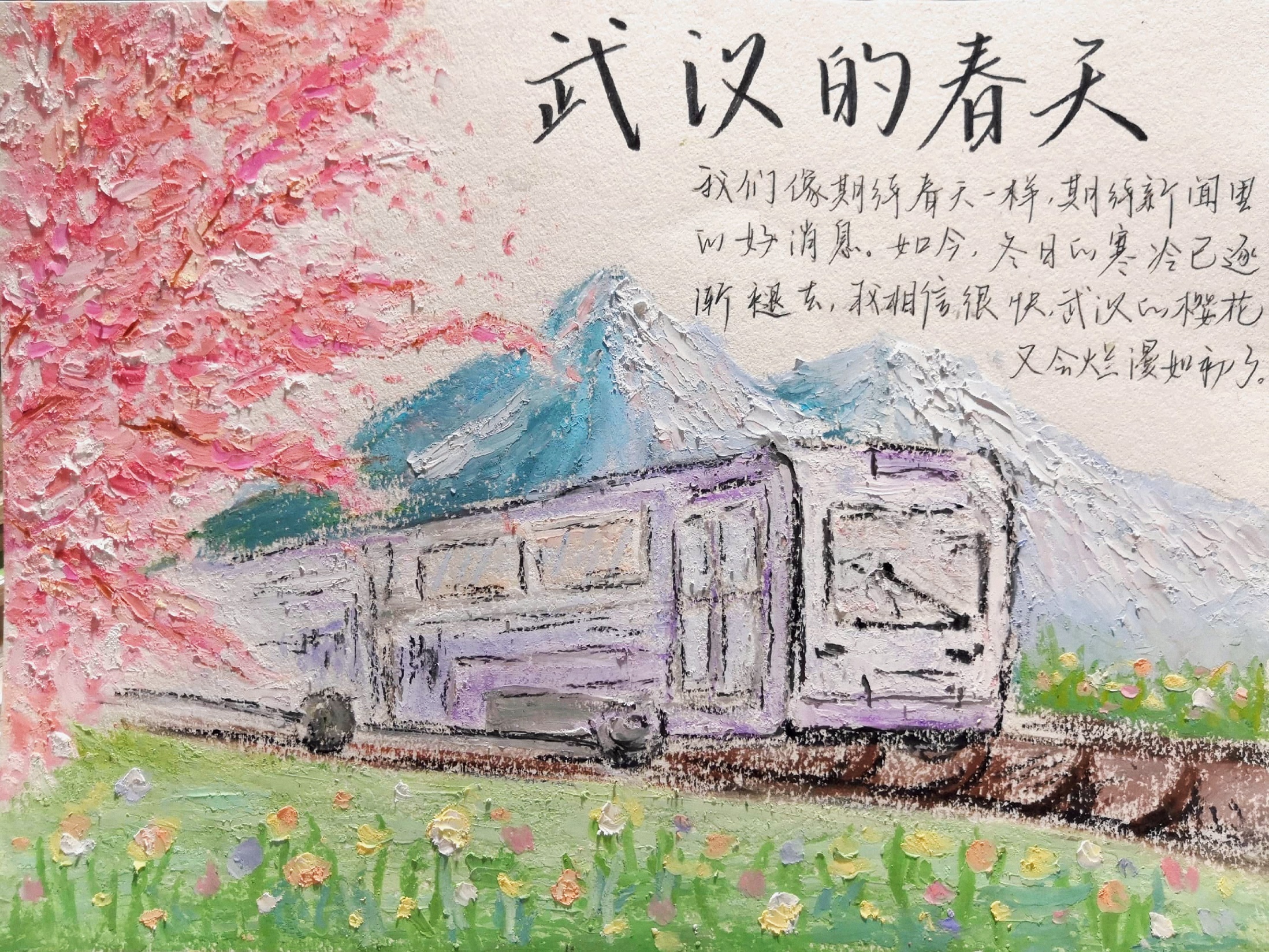 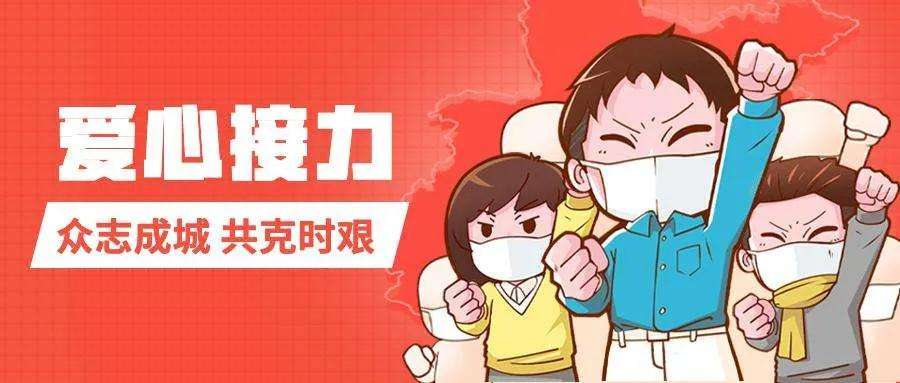 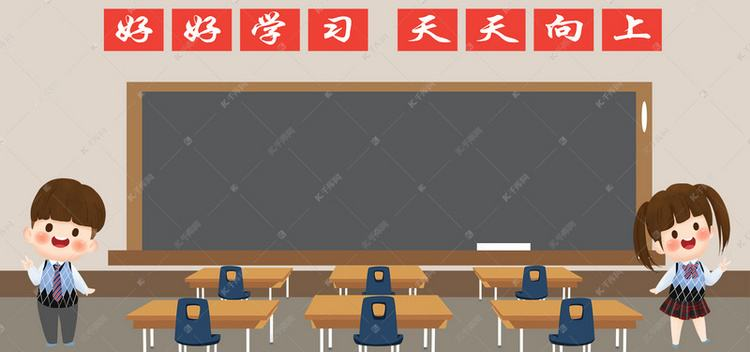 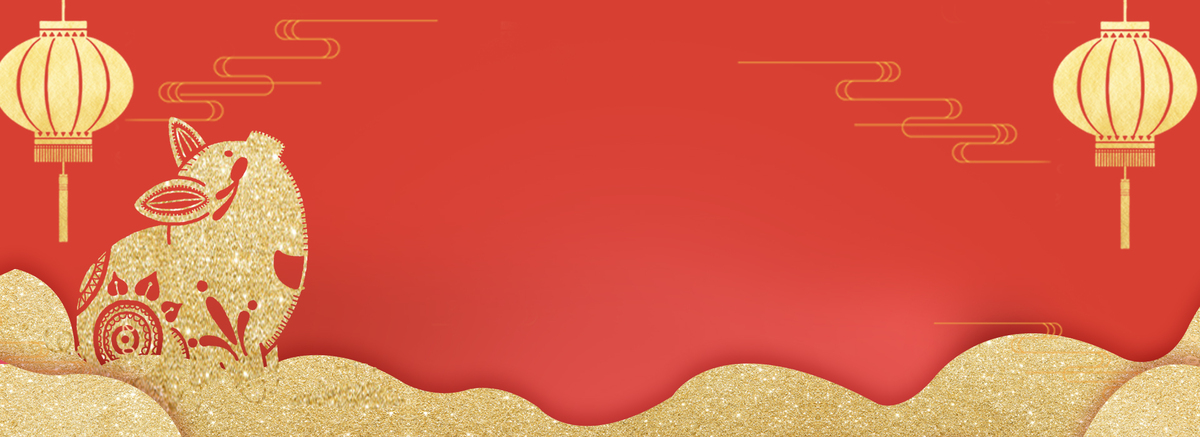 02
上南中学2019学年
“十佳先进班集体”
获奖名单
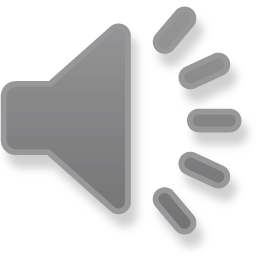 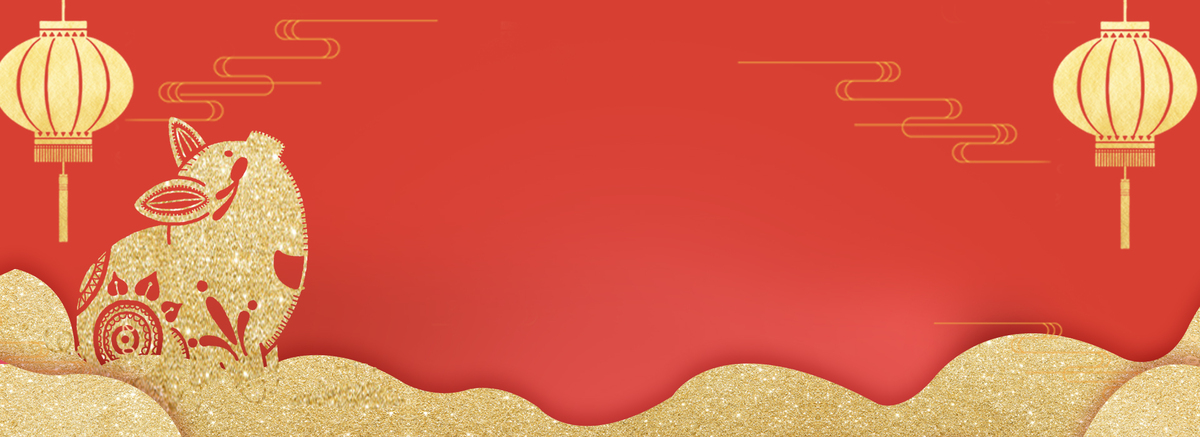 03
上南中学2019学年
优秀学生奖学金
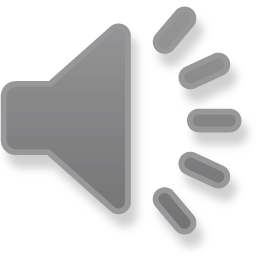 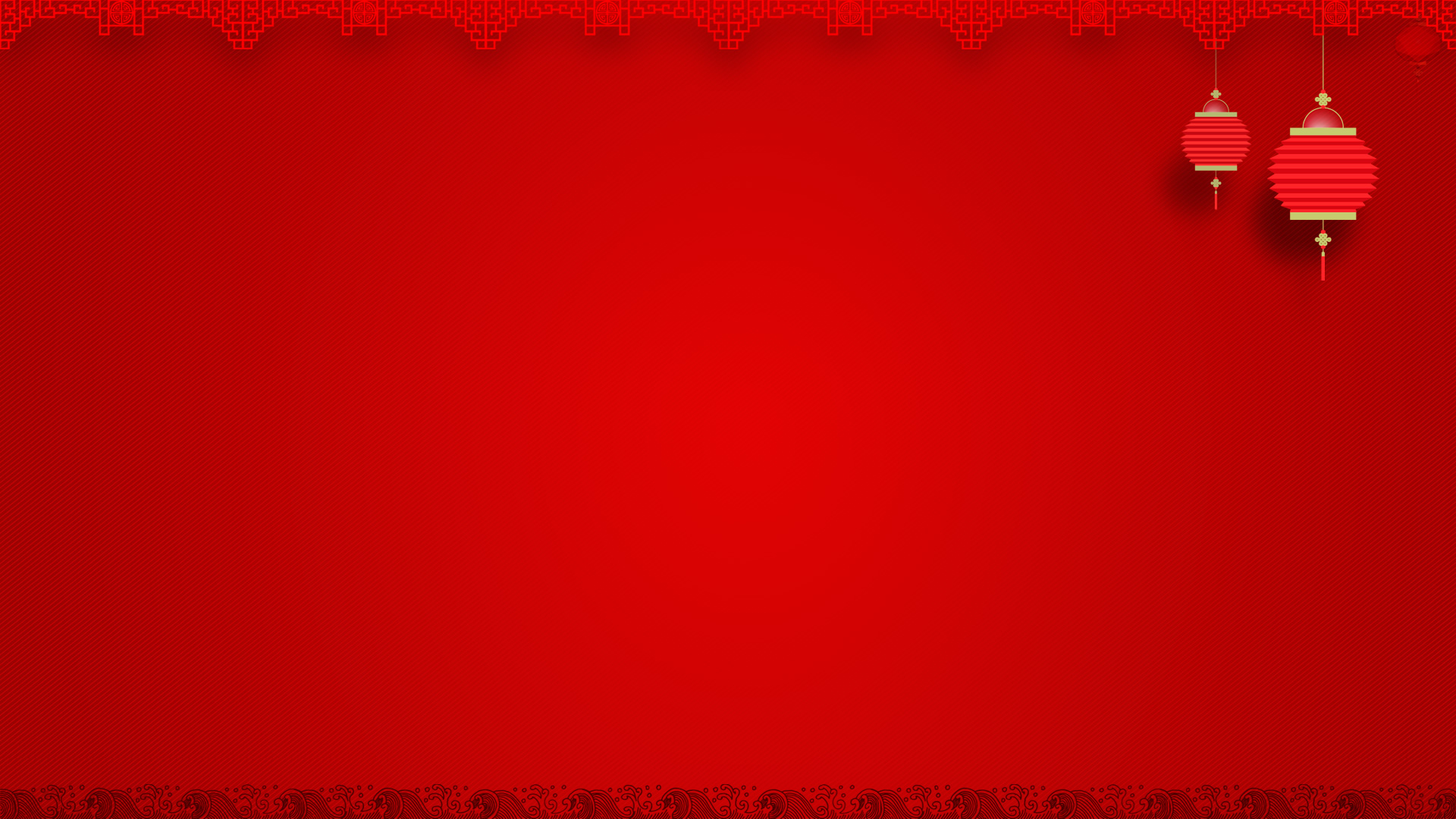 优秀学生奖学金获奖名单
高一年级：
一1 薛乐怡、曹城玮	一2 柯屹羚、陈康一                  
一3 高子凡				一4 潘英杰 
一5 夏胡彬		      		一6 刘敏琪      陆贝妮
一7 夏辰熙				一8 扶枭雄
一9 袁羽洁			  	一10 孔德梵    王  烨
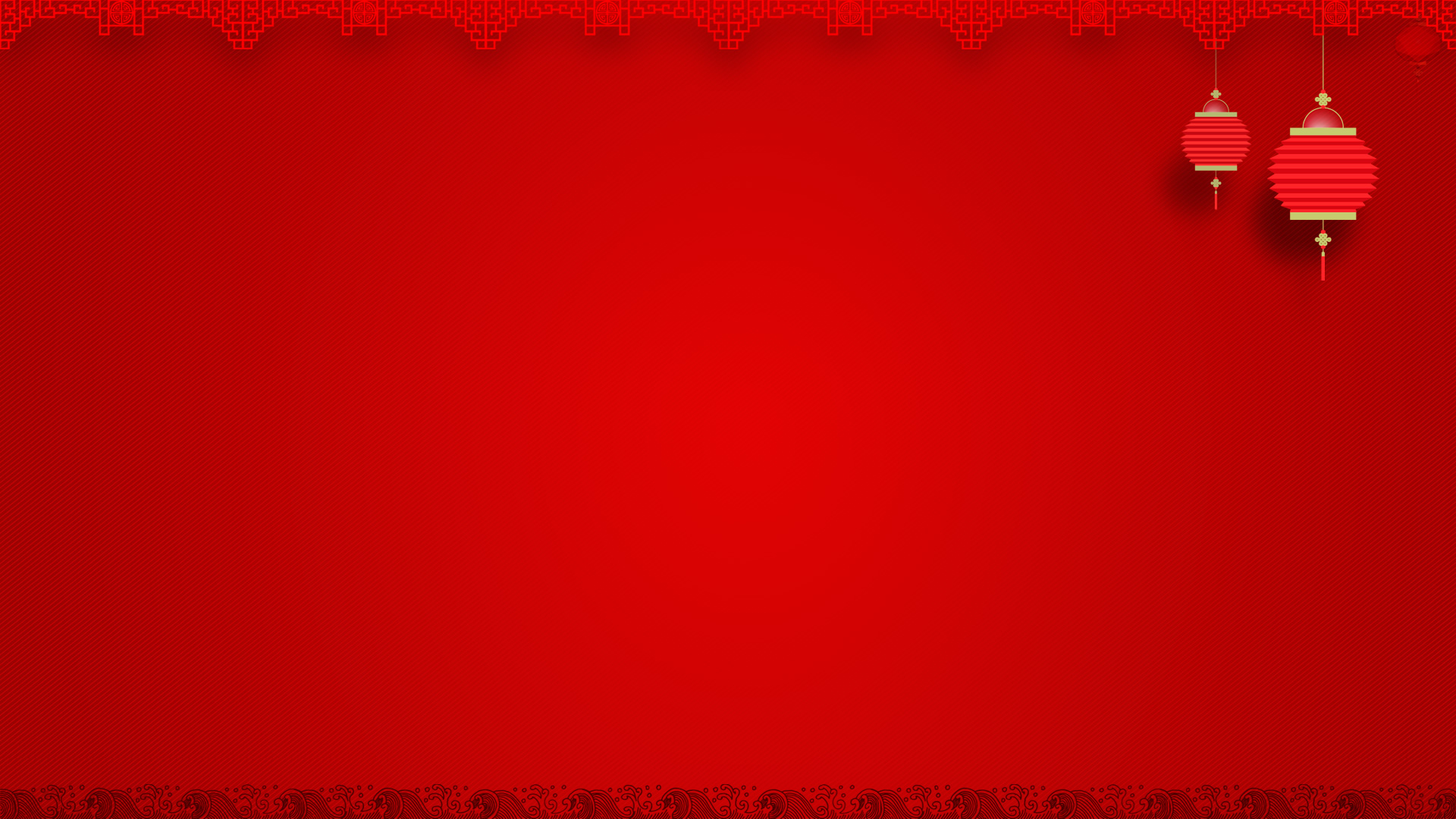 优秀学生奖学金获奖名单
高二年级：
 二1 谢睿欣       	  二2 姜心茹、贺臻轶
 二3 张  杰            	     二4 叶济民
 二5 常  钧			      二6 乐琳珊
 二7 韦依晟、杨怡嘉   
 二8 张嘉琪、曹怡珺
二9 叶云昊                    二10应轶宸
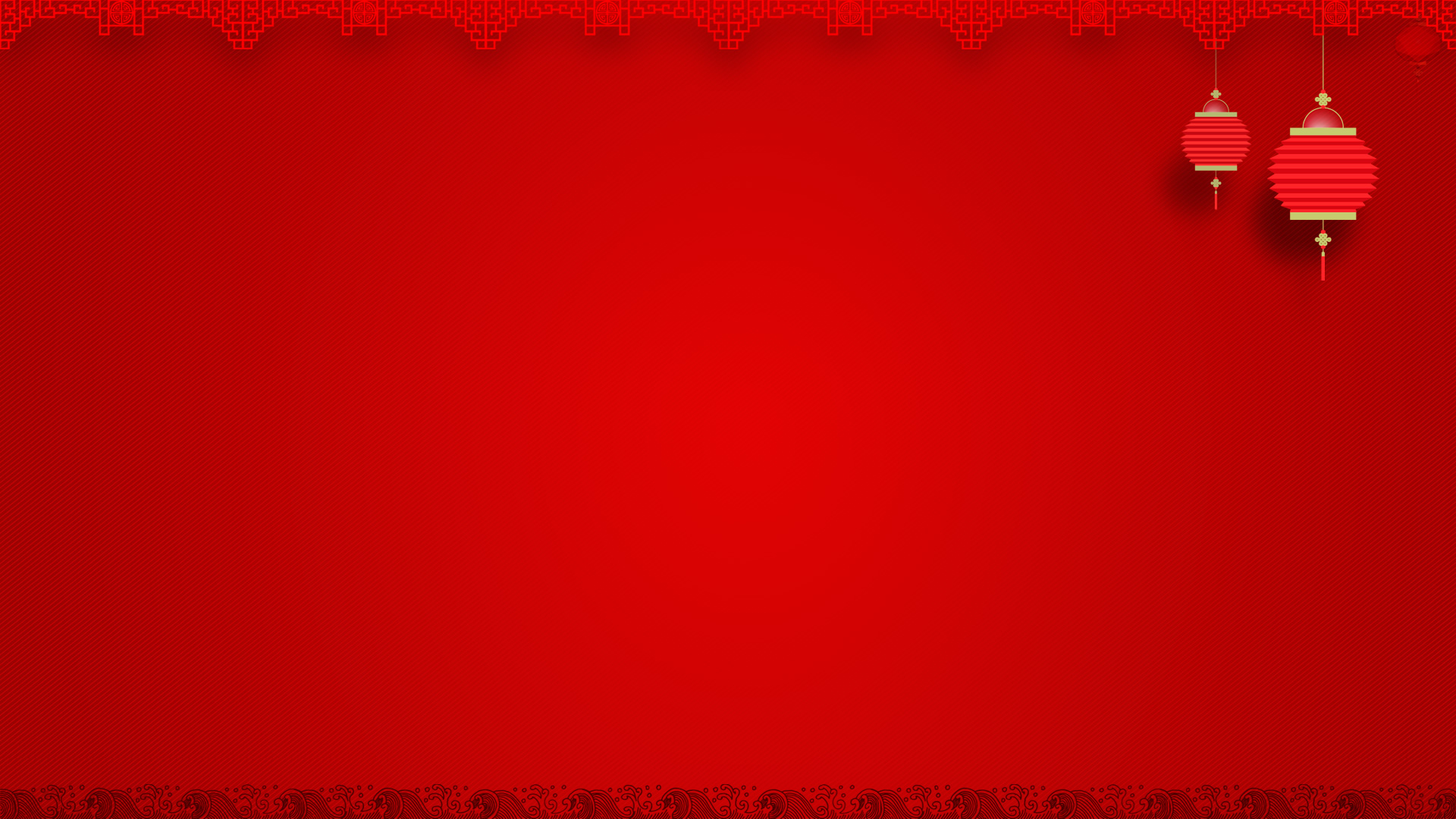 优秀学生奖学金获奖名单
高三年级：
三1 张沛雯				三2 田昕袆
三3 吴亦侬				三4 黄    诚
三5 张亦尔           			三6 董爱嘉
三7 宋嘉依 、丁晓露    	
三8 张    曦、陆恒敬
三9 孔祥程
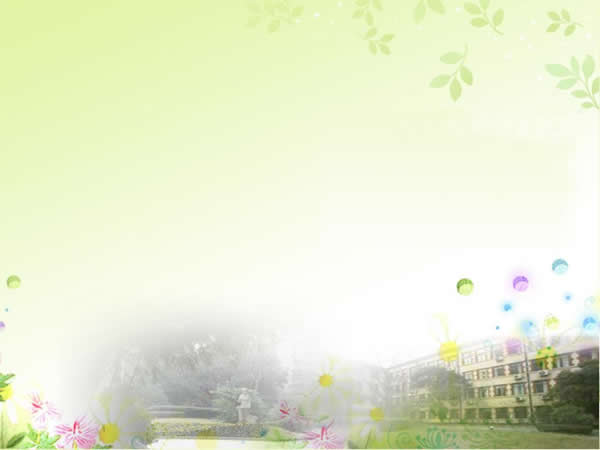 04
优秀学生学生代表发言
高二7   韦依晟
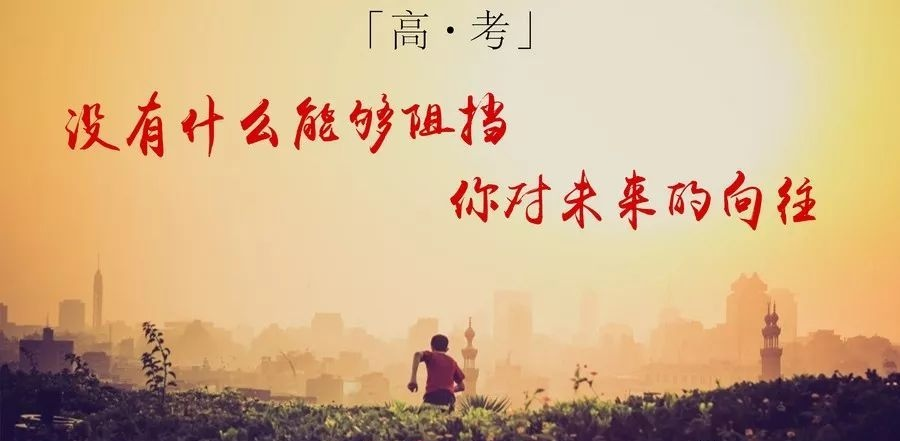 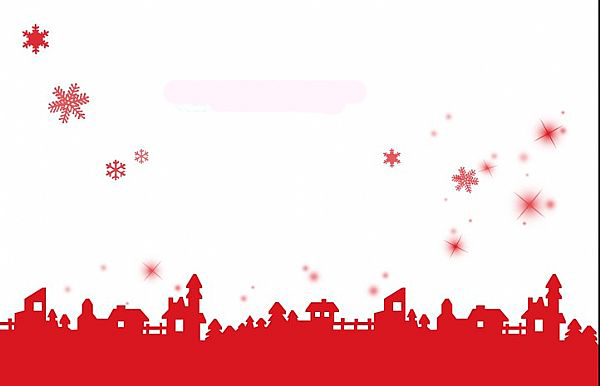 共克时艰 不负韶华 为梦前行
上海市上南中学
2019学年第二学期
开学复课特别升旗仪式
上海市上南中学
2020年5月18日